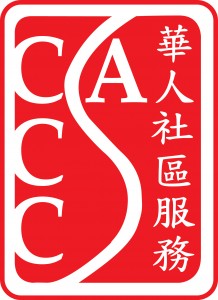 CALGARY CHINESECOMMUNITY SERVICE ASSOCIATION
资助：
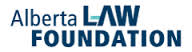 家庭法之认识法律制度
二零一四年二月六日（國语） 
时间：六点至七点 
讲员：黄敏贤导师
[Speaker Notes: 系统：一个程序/过程用于达到目标]
本中心的法律服务范围
免费法律培训/教育讲座 
中文电台FM94.7法律信息节目（国语） 
每个月的第二个星期六，上午11:30 - 中午12点 
免费法律咨询及转介服务 
公证及监誓服务（需预约及收费） 
与卡城法律咨询（CLG）合办的免费专业法律意见服务（只为低收入人士而设） 
晚间外展法律诊所（每逢第二和第四个星期三，晚上六至八时） 
法律范围包括：家庭法，遗嘱，授权书及个人指令，小额钱债，刑事，家庭暴力，交通违反，社会福利，等等
免责声明
该讲课只提供一般法律信息，不是法律意见。如果你有个人问题，你应该去咨询律师 
导师有权拒绝回答某些问题
这方面的法律比较复杂，导师答不到问题时会告诉学生咨询专修该法的律师 
此讲课的信息提供日期是2014年2月6日
二零一四年二月六日
参考资料和其它资源
卡城法律咨询中心，自己办理离婚指南 
卡城法律咨询中心，打电话问法律（Dial-A-Law ）
亚省家庭法实用手册，第7章：资源 
家庭司法服务，分居后育儿手册 
亚省法院网站，家庭自我帮助（ Family Self Help）
http://www.albertacourts.ab.ca/fjs/selfhelp/index.php
二零一四年二月六日
亚省法院和其管辖范围
亚省省法院分为五个部门:
民事法庭(小额索赔) Civil (Small Claims Court)
$ 25,000以下的民事事项
刑事法庭 (Criminal Court)
处理不太严重的刑事罪行
3.    家庭法庭 (Family Court)
子女监护权,子女/配偶抚养费, 子女探视权,等等
4.    青年法庭 (Youth Court)
青少年 (12-17)
5.    交通法庭 (Traffic Court)
二零一四年二月六日
[Speaker Notes: 加拿大有多個級別的法院， 如省法院， 女王法院， 上訴法院， 和最高法院。 當然， 還有一些行政院， 仲裁法院。亚省省法院分为五个部门:民事法庭(小额索赔)， 刑事法庭，家庭法庭，青年法庭， 和交通法庭。]
亚省女王法庭
离婚，与离婚诉讼有关的问题和任何婚姻财产分配问题必须在亚省女王法庭（Court of Queen's Bench of Alberta）进行
二零一四年二月六日
[Speaker Notes: 离婚事宜是根据<加拿大联邦离婚法> 和<亚省法院规则>

大多数加拿大省份都有幾個级别的法院去判决家庭法个案. 亞省有省法院和亞省女王法院。 除了离婚诉讼必须在亞省女王法院进行以外, 以下的家庭法个案可以在省法院或女王法院判决。 事項包括：
孩子的监护权。
抚养令。
子女抚养费（不管你是已婚或未婚）。
祖父母或不是孩子的监护人, 但是想与孙子/孩子有更多的见面时间。 
配偶/同伴抚养费。
与孩子有更多的见面时间。
要法庭修改以上的法令。 
终止监护令。

省法院的法官是由亞省挑选的, 这些法官一般跟自我代表的原告或被告者接触较多, 所以法庭程序比较方便，简单，便宜，和随便的。  不过省法院总是很忙, 案件数量太多, 而且人流复杂, 等待时间较长的。 因此, 很多律师会鼓励他们的客挑选女王法院去让法官聆听和裁判个案, 原因是女王法院有更大的权力来处理更多家庭法问题。 最重要的是女王法院的法令可以取代省法院的法令。 原因是基於英美法的遵循先例: 法官審判案件時會遵循上訴或最高法院的決定。 其他類似級別的法院的決定僅僅是有說服力的而並無約束力。不过女王法院多数由律师代表, 模式较严谨和有规律的, 但也因为有律师准备上庭的文件和诉讼的时间而比省法院贵.

因为法庭程序较复杂, 法庭文件又有通知期, 上庭又需要安排时间, 最好询问律师或法律诊所.  卡城法院中心的家庭司法服務位於七樓。 電話號碼是四零三，二九七，六九八一。 位於卡城法院中心一樓的家庭法資訊中心也可以帮助您解答问题, 不过他们只能解答程序/步骤问题, 而不是提供法律意见。  他们会告诉你找个律师询问专业意见。他们的電話號碼是四零三，四七六，四七四四]
亚省离婚步骤
居住要求：你或配偶一定要在亚省住够一年有多才可以在亚省申请离婚
二零一四年二月六日
[Speaker Notes: 如果在其他省份已經進行離婚手续的話,必須中止該訴訟才可以在亞省進行離婚手续。如果在其他国家离婚的话，请咨询亚省人口动态统计资料处查问此国家离婚证会不会有效力。问题是加拿大的离婚制度跟其他国家的离婚制度有很多不相同的地方例如。，加拿大法院很注重每个家庭人员的权益，尤其是子女抚养费和配偶赡养费，所以，你一定有一个很坚实的理由说服加拿大和亚省各部门为什么你要在国外离婚（尤其是想永久居留加拿大的人士）。]
亚省离婚步骤
离婚的理由：有三种途径可以证明婚姻确已破裂： 
分居：夫妻必须至少分居一年 
通奸：配偶与外人发生性关系 
虐待：配偶精神上或身体上残忍的对待你
二零一四年二月六日
[Speaker Notes: 离婚的理由： 有三种途径可以证明婚姻确已破裂:
a) 分居： 在最终离婚之前夫妻必须至少分居一年的时间，一般来说，分居意味着你们生活在两个不同的家庭，当然在某些情况下即使你们生活在同一个屋檐下也被考虑是分居的，可是，你必须说服法庭虽然你们生活在同一个屋檐下，但是仍然保持着两个不同的家庭。为了说明这一点，你必须证明你和你的配偶几乎没有交流，没有性关系，没有社交联系（甚至没有分享电视节目），没有在一起进餐，没有相互分担家务活的表现。 

b) 通奸: 通奸就是与配偶之外的人发生性关系，通奸行为必须发生在你的婚姻存在期间，虽然它可能是发生在你们分居之后。你不能基于自己的通奸行为来申请离婚。通奸行为必须发生在提交离婚起诉书之前，而不是之后，否则你和你的配偶就会有串通的嫌疑。根据离婚法第十一项第四条的规定，串通意味着你和你的配偶在申请离婚的过程中共谋干涉执法公正，例如，捏造、隐匿证据或是欺骗法庭。 为了证实通奸行为，你的配偶必须签署一份宣誓书承认其通奸行为。你的配偶在宣誓书中必须陈述通奸行为发生的时间和地点（发生在哪个城市或城镇），不用写出另一方的名字。你的配偶必须是自愿地签署宣誓书，而不能被迫承认通奸行为。如果你的配偶拒绝这样做，唯一的办法就是找某个人，比如找个私家侦探去捉奸。 

c) 虐待: 虐待可以是精神上的也可以是身体上的。你的配偶必须是以一种残忍的方式来对待你的，让你觉得再生活在一起是不能忍受的。虐待行为不能发生在分居之后，虐待可以是一次行为也可以是一段时间的行为，如果你在精神上被虐待，你可以用诸如带来精神痛苦，身体减重，失眠，头痛等来证明；如果你在身体上被虐待，你需要医学上的证据。如果你的配偶没有提出质疑，有些证据可能就不需要了。如果你是那个造成痛苦的人，你不能用虐待来证明婚姻破裂。这一部分的法律比较复杂，你应该从律师那里得到专业的法律意见来鉴别你的配偶对你的行为是否在实际上构成了精神或是身体虐待。]
亚省离婚步骤
阻止离婚的理由: 法庭会设置三种障:
串通: 互相串通编造理由
宽恕: 如果你的配偶有私通或是虐待行为, 但你原谅了对方, 并且继续和对方生活在一起, 那么你就不能以这些理由提出离婚
默许: 如果你鼓励你的配偶私通或是虐待, 你就不能以这些理由要求离婚
二零一四年二月六日
[Speaker Notes: 阻止离婚的理由
在某些情况下，法庭会给你的离婚设置障碍，换句话说，就是阻止你完成离婚，这有三种障碍：
1. 串通
你和你的配偶想要离婚，但是没有理由，因此你们互相串通编造理由。例如，你的配偶同意承认私通但实际上没有私通，或者你同意说你们已经分居一年但实际上却是刚刚分居，在这种情况下，不但离婚被驳回，而且伪造宣誓书的人也将犯伪证罪。
2. 宽恕
宽恕就是原谅，如果你的配偶有私通或是虐待行为，但你原谅了对方，并且继续和对方生活在一起，那么你就不能以这些理由提出离婚。如果在那些行为发生之后，你们又在一起生活很长一段时间，你就会被认为已经宽恕了你的配偶，即使实际上你并没有原谅对方。
3. 默许
如果你鼓励你的配偶私通或是虐待，你就不能以这些理由要求离婚。例如，如果你同意与你的配偶一起参与换妻或是施虐受虐活动，那么你就不能把这些活动作为私通或是虐待的根据。]
亚省离婚步骤
分居协议书能够保障双方及子女的权益, 但必须符合法例规定才有效力的
法庭重视有效力的分居协议书
二零一四年二月六日
[Speaker Notes: 当双方决定不根据亚军省法例来决定怎样处理子女或婚姻财产等问题时，他们可以合同形式来解决。分居协议书能够保障双方及子女的权益，但必须符合法例规定才有效力的。协议书是保障日后双方都会遵守承诺，准时付交子女抚养费，解决子女跟哪一方居住的问题，和如何分配婚姻財產等。法庭重視有效力的分居協議書，你可以找律師寫分居協議書。分居协议书是法庭文件之一。为了有效执行，协议書是书面形式的。双方都必须完全明白并同意协议中的每项条款，要做到这一点，双方都需要聘请各自的律师并让律师给出具体的法律建议。双方必须是自愿的，不能被迫签署协议。
每一方都必须咨询律师得到独立的法律意见。聘用一个律师来帮助你完成协议是最好的方法，预防将来有赔偿责任
如果你的配偶违反了协议中的某些条款，或涉及欺诈或失实陈述，你可以要求法庭审查协议是否有效及具约束力。]
亚省离婚步骤
若双方不能够达成协议, 可以请律师代表谈判(negotiate), 尽量解决有争议性的问题
加拿大和亚省法律规定双方尝试利用辅导(counselling) /调解(mediation) 服务来和解及挽救婚姻
辅导服务 (counselling)
Wood's Home 免费心理辅导服务(个人, 夫妇及家庭) (附设语言翻译服务) 查询请致电403-299-9696 ext. 372 或403-265-8446
Peter Chan (陈力民) 社区发展员/辅导员(Calgary Family Services)请致电403-205-5260 (可能需要费用)
家庭司法服务辅导服务, 请致电403-297-6981

调解服务 (mediation)
家庭司法服务调解服务 403-297-6981
二零一四年二月六日
[Speaker Notes: 政府资源 - 家庭司法服务

调解服务
如过家长／家庭至少有一个未满18岁孩子时，有向法庭申请缓解（无论是在省法院或女王法庭），而其中一方有$ 40,000或以下的年收入，家庭司法服务均能提供调解服务，不需任何费用。这项服务的目的是促进解决亲子纠纷

家事法庭辅导员
也能提供免费的辅导服务给分居或离婚后有养育子女纠纷的家庭。该项服务是专为没有律师代表的人士。服务能包括：
有关解决家庭问题之选择和服务等信息
转介服务，包括调解
分居和离婚对儿童的影响的信息
谈判协议里提供援助
协助提出法院申请，如抚养令，联系令，监护申请，与孩子联系（包括祖父母联系），执法儿童联系或探视令，安排开庭审讯日期的援助，并在省法院提供协助
服务不包括法律咨询和离婚法事宜
 
分离后育儿讲座(Parenting after Separation)
是由亚省司法部门与女王法庭合作提供​​的一个六小时，全免的工作坊。它旨在帮助家长了解分居和离婚后对他们和他们的孩子的影响。工作坊能提供一些建议有关分居时作出积极的养育选择。
法庭会要求父母出席 Parenting After Separation Workshop (离婚后抚养工作坊). 工作坊是免费的. 双方必须完成六小时的工作坊才可以得到完成证书 (Certificate of Completion), 是办理离婚手续的文件之一. 得到证书后必须交給律师處理
报名请拨打: (403) 440-3833(卡城)

分离时专重沟通(Focus on Communication in Separation)
分离时专重沟通是一个全免，六个小时的基于技巧的技能的课程。对象是有年幼孩子的已分居或离婚的父母，是在亚省的不同地点举行。通过该课程，学员将学习新的技能和技巧与对方沟通，如何处理愤怒，并且如何解决冲突。家长不可以一起注册此课程。

社区课程 (Community Courses)
鼓励律师寻找一些能提供有关养育，沟通，分居和离婚的课程和工作坊的社区机构]
亚省离婚步骤
离婚起诉书(Statement of Claim for Divorce) 是整个办理离婚的开始文件, 这份文件告诉法庭也告诉你的配偶你正在请求法庭同意什么事情
二零一四年二月六日
[Speaker Notes: 如果你有一个财产分配协议(Agreement on Division of Property)，你需要附加此协议书于离婚起诉书和婚姻财产的分配(Statement of Claim for Divorce and Division of Matrimonial Property)
如果有子女抚养费，配偶赡养费和财产分配等问题，双方都需要提供当前的财务和财产资料。可以在提交离婚起诉书和婚姻财产的分配的同时，送达通知书(Notice to Disclose)。]
亚省离婚步骤
送达服务: 你的配偶必须被送达一份起诉书的存档副本。你必须找到一个第三方, 如专业递送员, 把离婚起诉书和其他文件送给你的配偶
被告有时间限制答辩离婚起诉书:
在亚省 - 20天
在加拿大但亚省之外 - 1个月
加拿大境外 - 2个月
二零一四年二月六日
[Speaker Notes: 为了正确送达存档文件副本, 你必须记住下面几点：
a) 文件必须由第三方直接交给你的配偶。专业递送员会懂得怎样送交, 以及提供宣誓书。
b) 送达文件的人不能是你或你的孩子。那个人必须超过18岁。递送人员要提供宣誓书。
c) 送达文件的人(递送人员或律师事务所的工作人员) 必须通过照片确认接受邮件的人是你的配偶（例如, 核对被告驾驶执照上的照片), 你也同样要提供一张被告的照片给递送员

如果你的配偶生活在别处，打电话给最靠近你的配偶生活所在地的女王法院或最高法院，他们会给你一些递送人员的名字。递送员会告诉你他们的预期费用，以及需要多长时间。如果你的配偶很难被找到，该项服务的花费更多。
如果你有一个朋友能为你做送达服务，确保他/她记下送达的日期、具体时间和地点。这个人日后要在监誓官面前宣誓并签署宣誓书
如果被告反驳了离婚，那就需要开庭审理。被告需提交一份“答辩书”反对你的一些索赔的部分或全部。他/她也可以提交“反诉”以及“答辩书”或“通知要求”（通知要求”是指被告不想反对离婚起诉书， 但希望收到任何聆讯通知）
在提交离婚文件至开庭审理之间的任何时间，双方可以继续在庭外的解决纠纷（协商，调解等）]
亚省离婚步骤
如果你打算用一份联名的离婚起诉书(Joint Statement of Claim for Divorce), 那么你和你的配偶要共同完成这份文件, 共同在文件上面签字, 并向法庭一起申请
可以免除送达服务这步骤
二零一四年二月六日
[Speaker Notes: 如果你和你的配偶打算用一份联名的离婚起诉书，就不需要递送人员的宣誓书，也没有通知期
究竟什么是联名的离婚起诉书？自1985年以来，加拿大离婚法已经允许联名的离婚，但亚省法院规则近来才设置了明确的形式及程序。在一份联合离婚起诉书，当事人被命名为“老公”和“老婆”，而不是“原告”和“被告”。联合离婚的唯一婚姻破裂理由是分居1年有多。不需要任何送达服务。双方或他们的律师需要签字同意要求离婚，并需要联合申请人宣誓书。如果当事人是自我代表，他们必须去法院一起提交任何离婚文件]
亚省离婚步骤
如果是没争议性的离婚就不需要法院开庭审理
因为要替供很多文件, 而文件是按照亚省的法院规则, 请咨询律师
二零一四年二月六日
[Speaker Notes: 亚省法院规则(Alberta Rules of Court) 第12.50(3)
离婚起诉书 (Statement of Claim for Divorce)
申请人的宣誓书 (Affidavit of Applicant)
递送文件人员的宣誓书(Affidavit of Service)
要求离婚的文件 (Request for Divorce)
离婚判决(Divorce Judgment / Divorce Judgment and Corollary Relief Order)
被告放弃诉讼权利的文件(Praecipe to Note in Default) (联合离婚不适合)
完成证书(Certificate of Completion) (如果有16岁以下儿童)
子女抚养费汇总表(Child Support Summary Sheet) （如果有18岁以下的儿童- 可以问家庭司法服务获得一份副本）
回邮信封 (已填写双方地址)]
亚省离婚步骤
离婚手续需要多久将取决于你的具体情况
法官授予离婚判决后的第31天, 离婚便生效
如果你想再婚或证明离婚已生效而对方没有上诉, 你需要要求法庭文员给你一份离婚证书
二零一四年二月六日
[Speaker Notes: Effective date generally (Divorce Act, RSC 1985, c. 3 (2nd Supp.)) 
12. (1) Subject to this section, a divorce takes effect on the thirty-first day after the day on which the judgment granting the divorce is rendered.]
亚省离婚步骤
虽然已离婚, 但若是离婚后的家庭情况有显著的改变,你或你的配偶可以找律师看看是否需要要求法庭下令更改子女抚养费, 配偶赡养费, 子女抚养权, 等等
二零一四年二月六日
[Speaker Notes: 如果你的配偶违反了离婚判决中的某些规定，你就可以运用法律手段来反对他/她]
亚省离婚步骤
下次讲座话题:
家庭法之分居与离婚中的子女权益


請盡快報名, 只限十五人

http://www.albertacourts.ab.ca/fjs/selfhelp/forms-divorceact/#divorce-forms-3
二零一四年二月六日